МУНИЦИПАЛЬНЫЙ УПРАВЛЯЮЩИЙ СОВЕТ
«ПРОФЕССИОНАЛЬНОЕ ОБУЧЕНИЕ В СОВРЕМЕННОЙ ШКОЛЕ»

25.04.2024
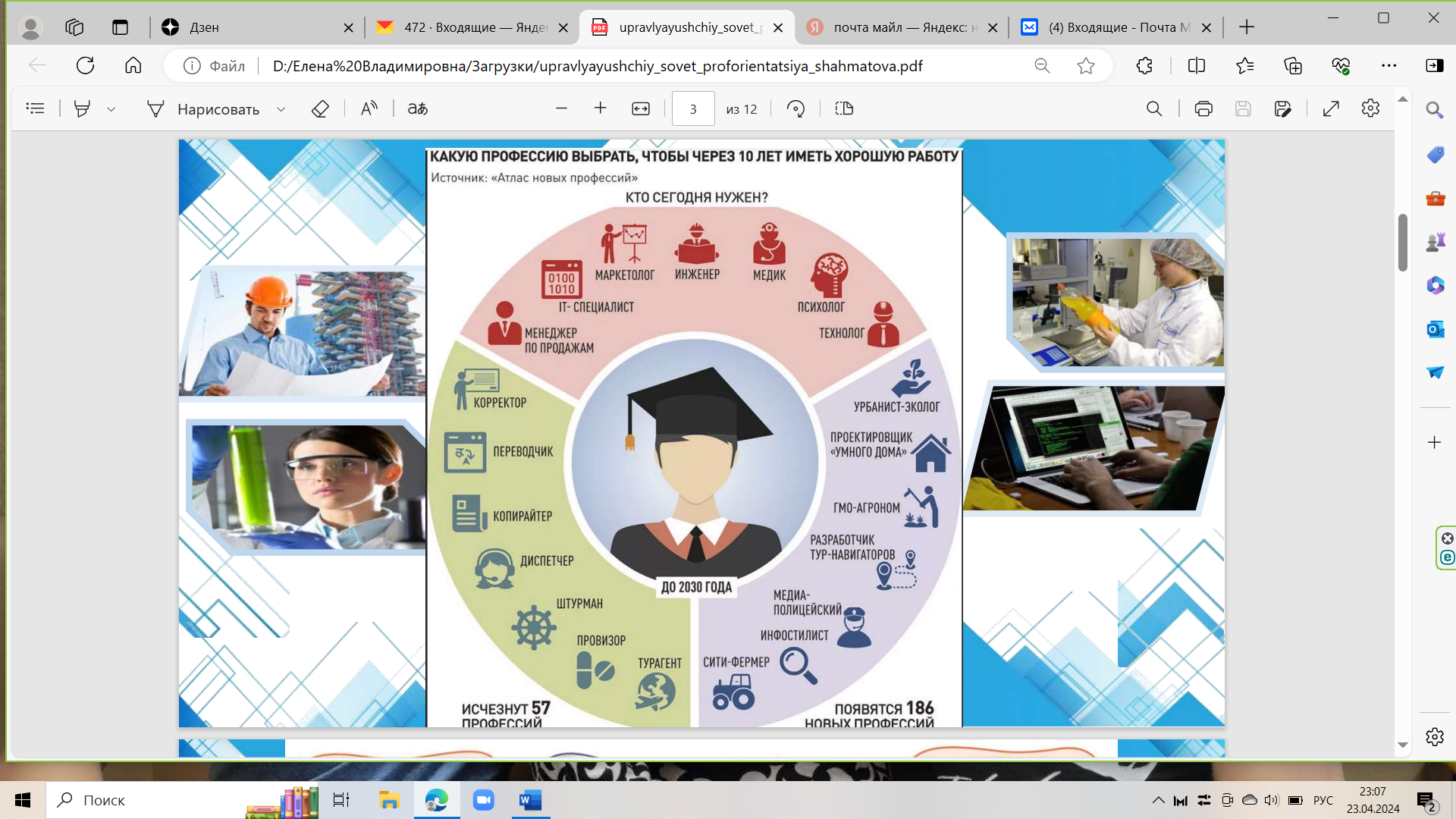 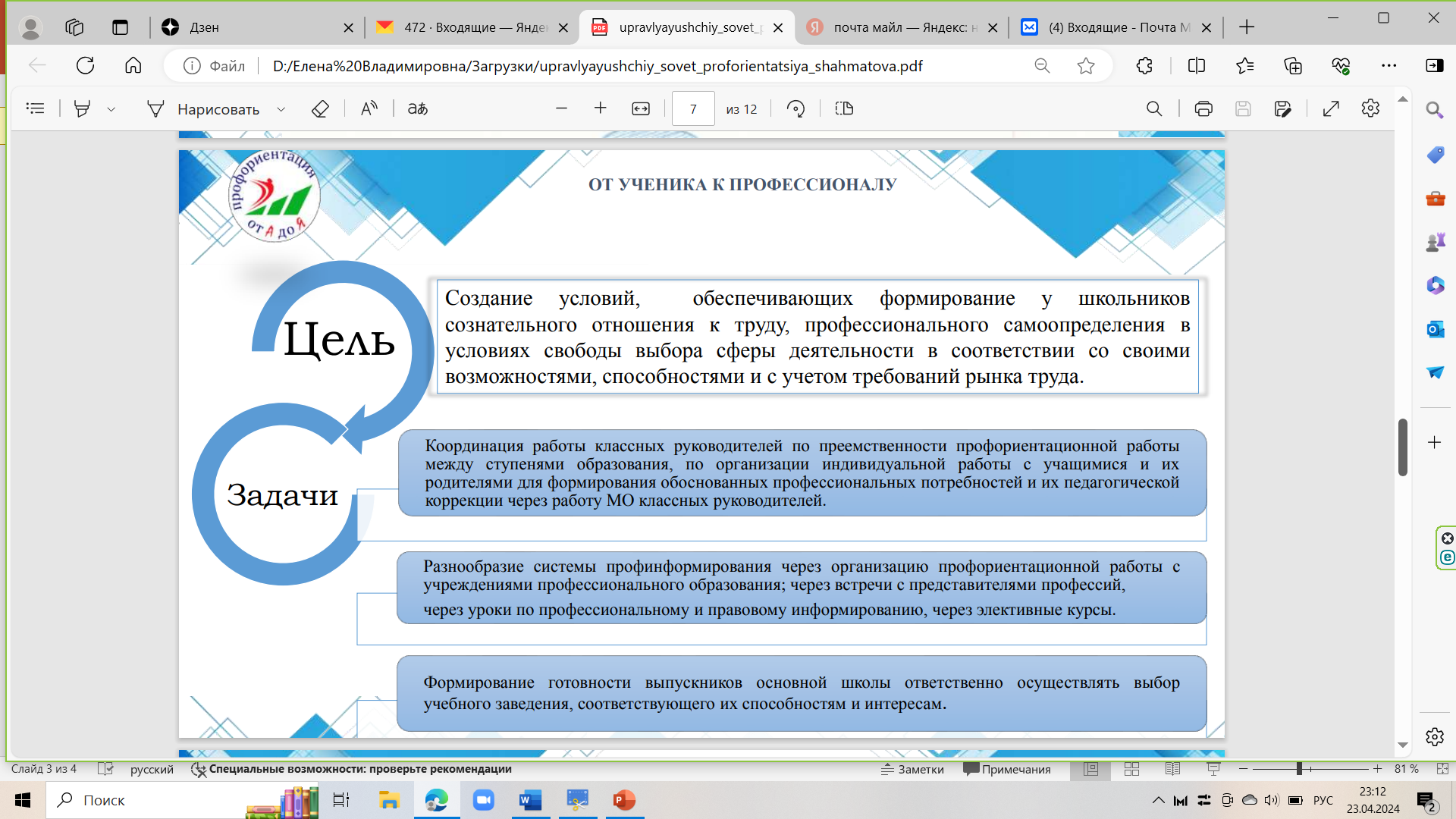 ПРОСВЕТИТЕЛЬСКАЯ РАБОТА
ПРОФЕССИОНАЛЬНОЕ ИНФОРМИРОВАНИЕ
ПРОФЕССИОНАЛЬНОЕ ВОСПИТАНИЕ
ПРОФЕССИОНАЛЬНОЕ ИНФОРМИРОВАНИЕ
Классные руководители, 
учителя – предметники, 
библиотекари, 
советник директора по воспитанию
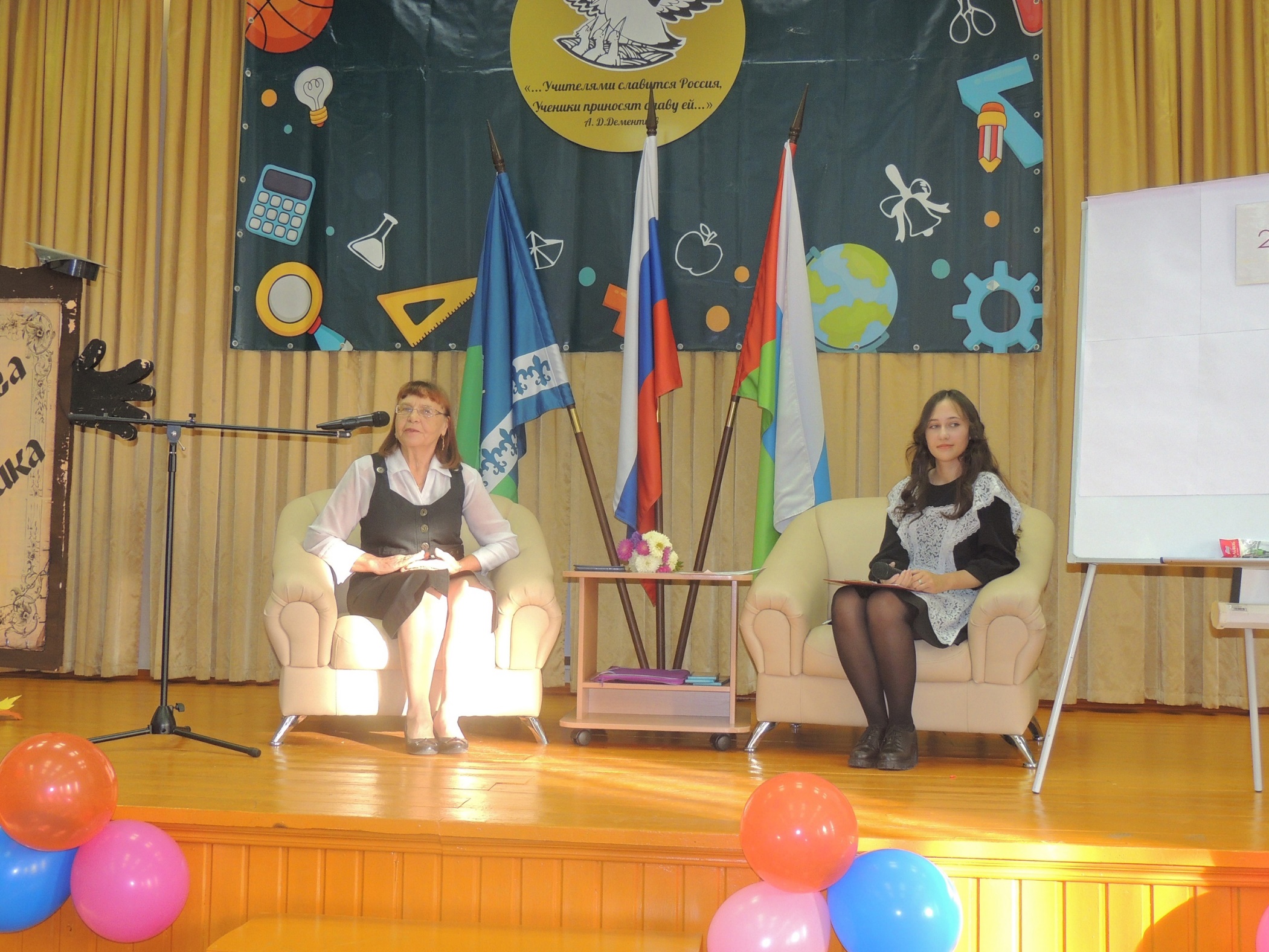 «КЛАССНАЯ ВСТРЕЧА»
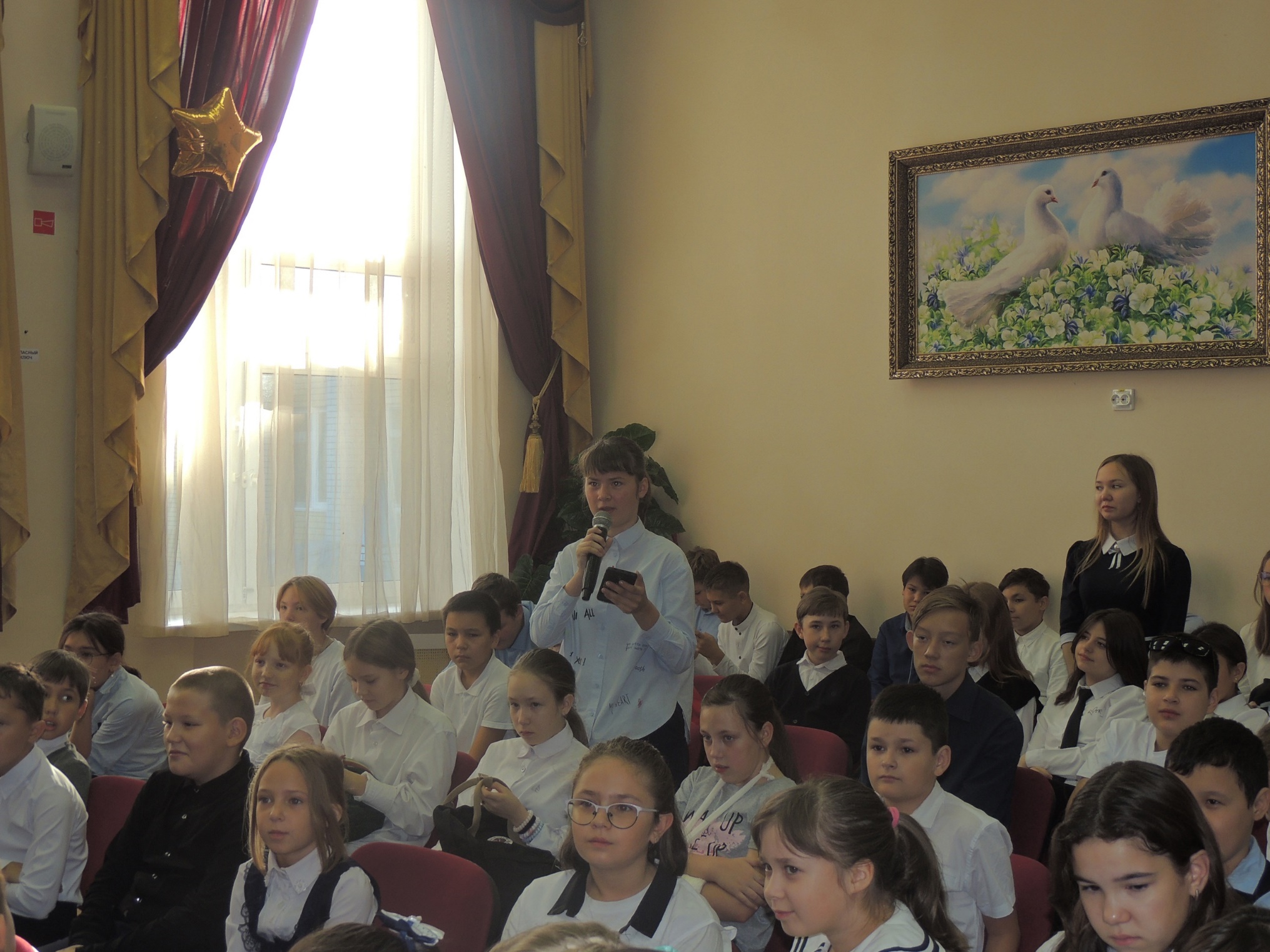 КЛАССНЫЙ ЧАС
БЕСЕДА
ДНИ ПРОФОРИЕНТАЦИИ
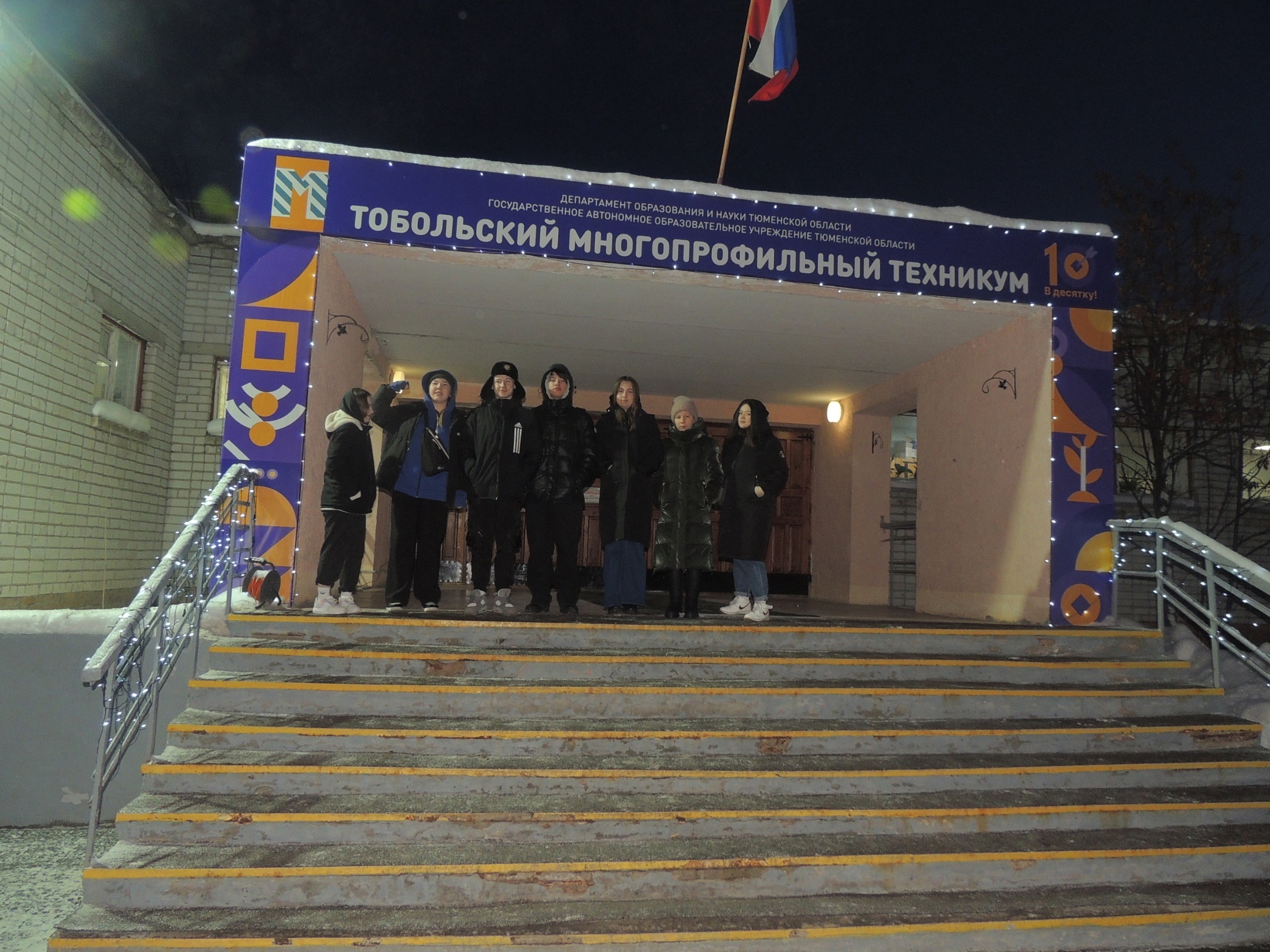 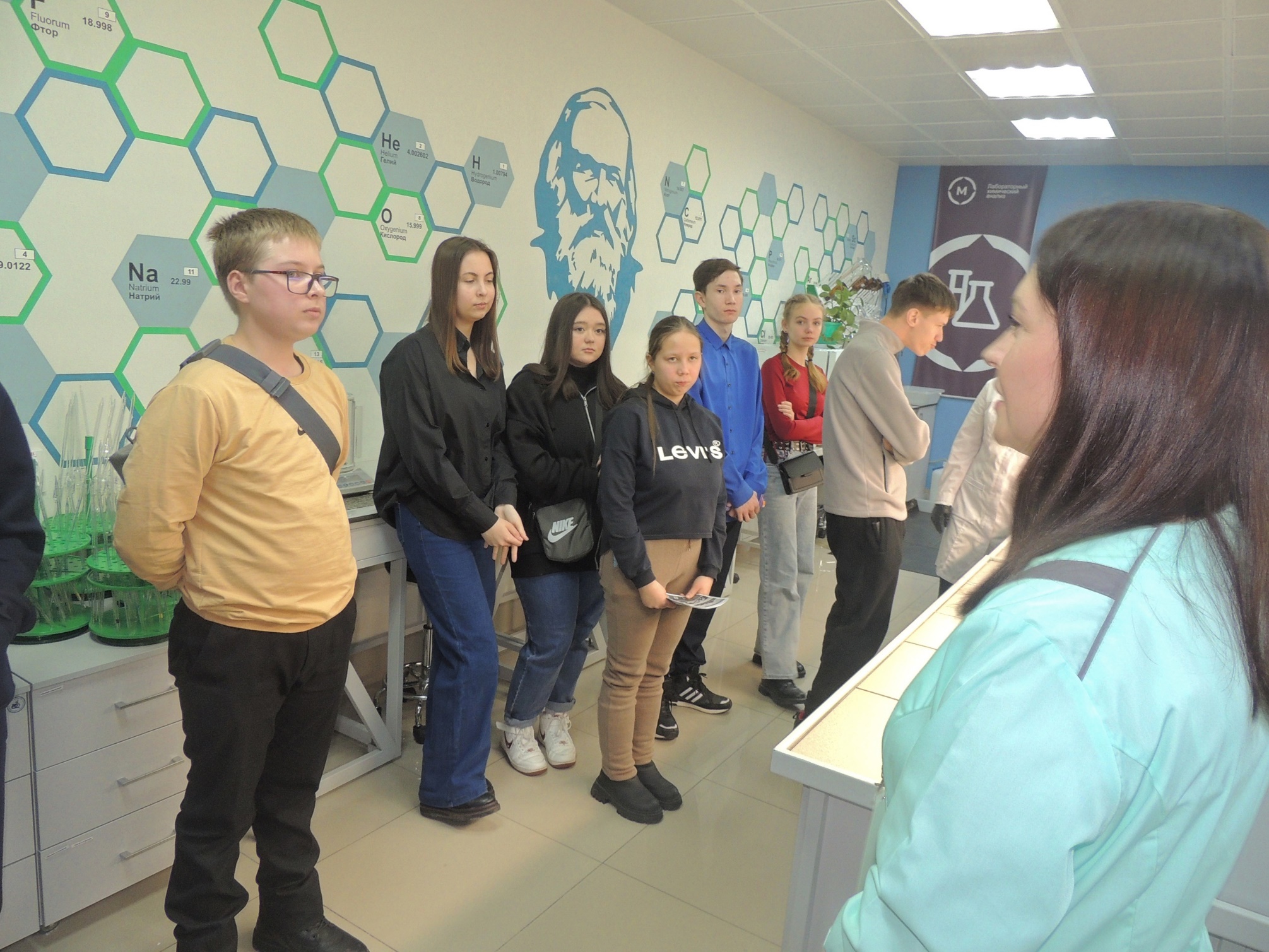 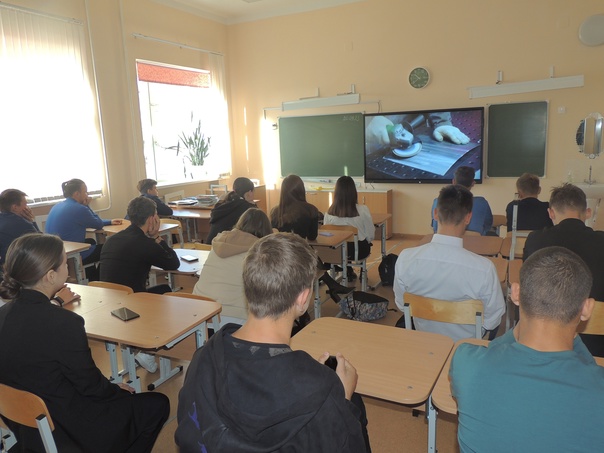 порталы 
«ПроеКТОриЯ», 
«Калейдоскоп профессий»
Проект «Россия – 
мои горизонты».
ПРОФЕССИОНАЛЬНОЕ ВОСПИТАНИЕ
Предпрофильная подготовка
Профильное обучение
Класс психолого – педагогической направленности
Медицинский класс
«ЮИД»
Школьное лесничество «Кедр»
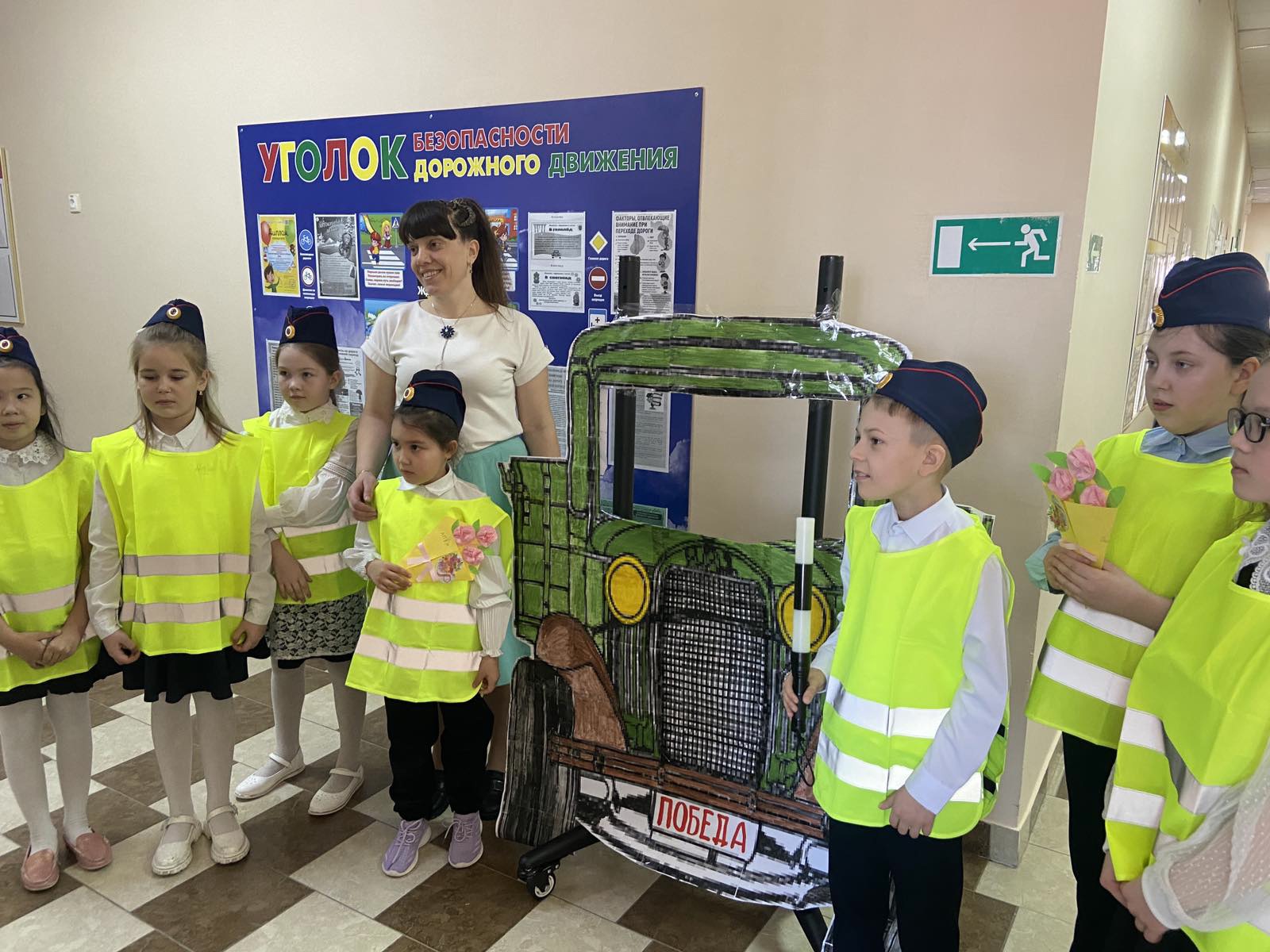 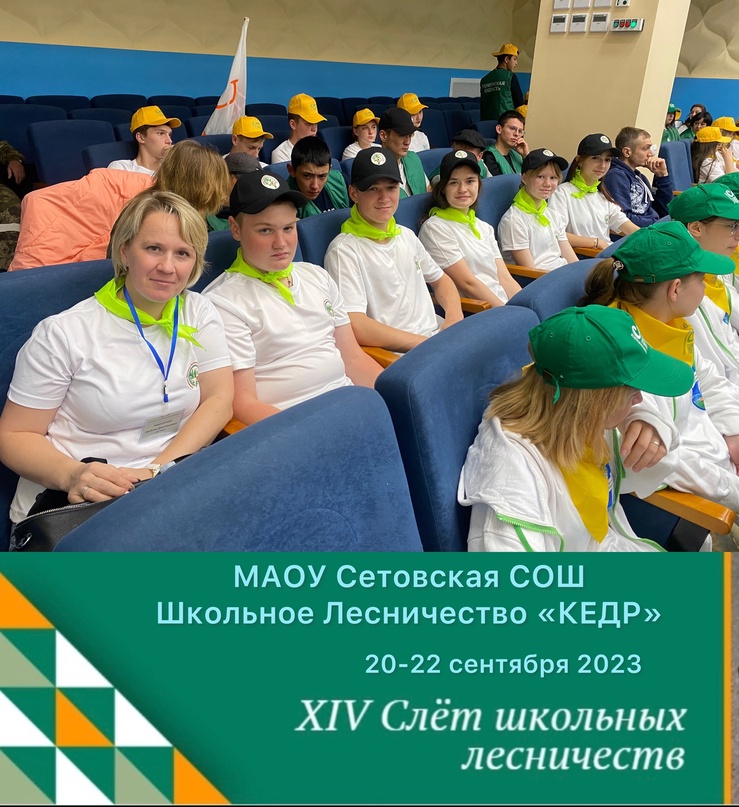 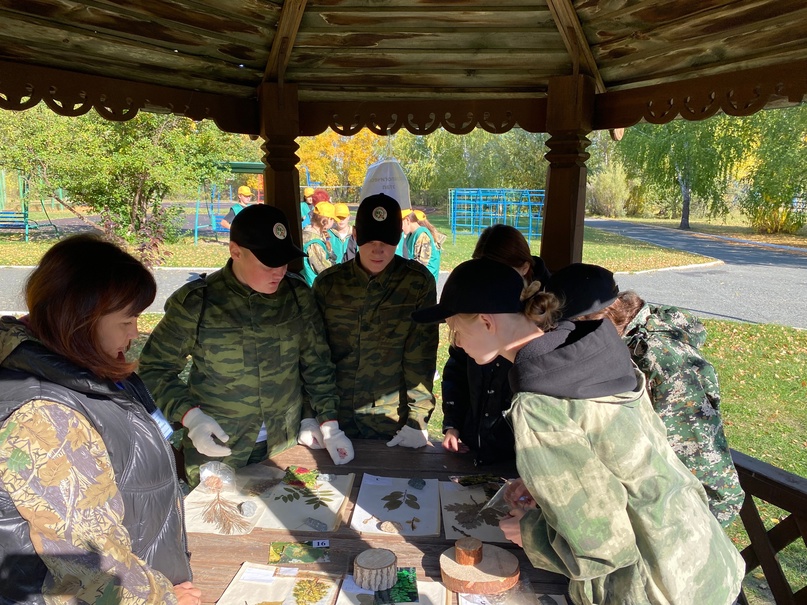 ПРОФЕССИОНАЛЬНОЕ САМООПРЕДЕЛЕНИЕ
ДИАГНОСТИКА
ПРОФЕССИОНАЛЬНОЕКОНСУЛЬТИРОВАНИЕ
ДИАГНОСТИКА
«Дифференциально-диагностический опросник (ДДО) Е.А. Климова», 
«Карта интересов. Модифицированный вариант методики, разработанной А.Е. Голомштоком».
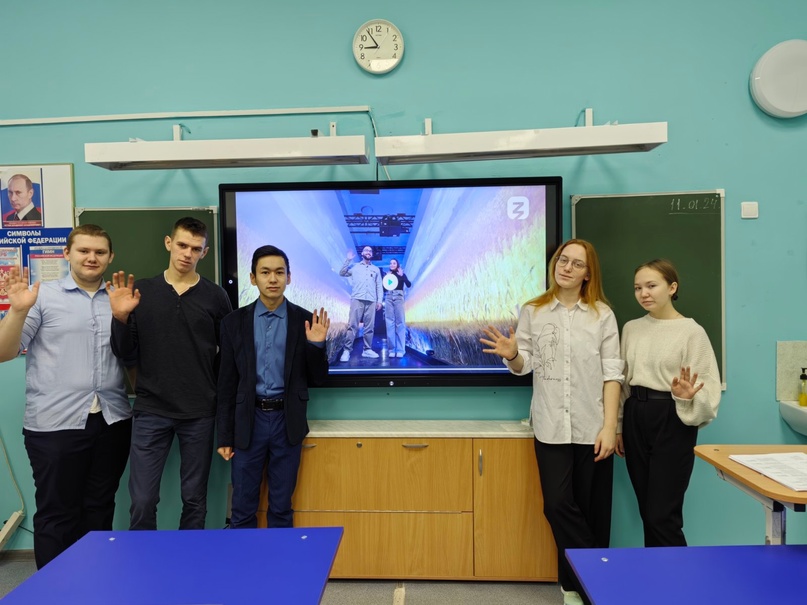 «БИЛЕТ В БУДУЩЕЕ»
В БУДУЩЕЕ»
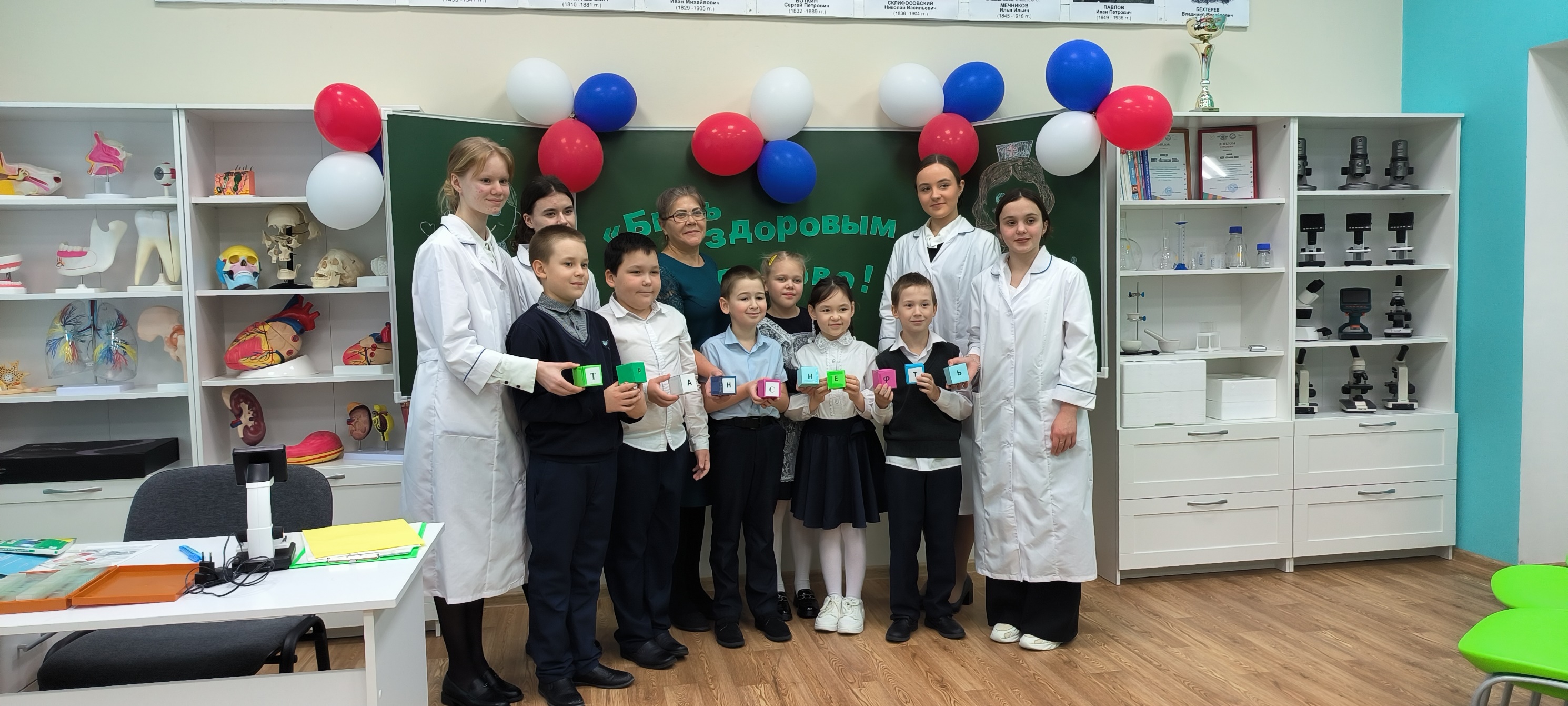 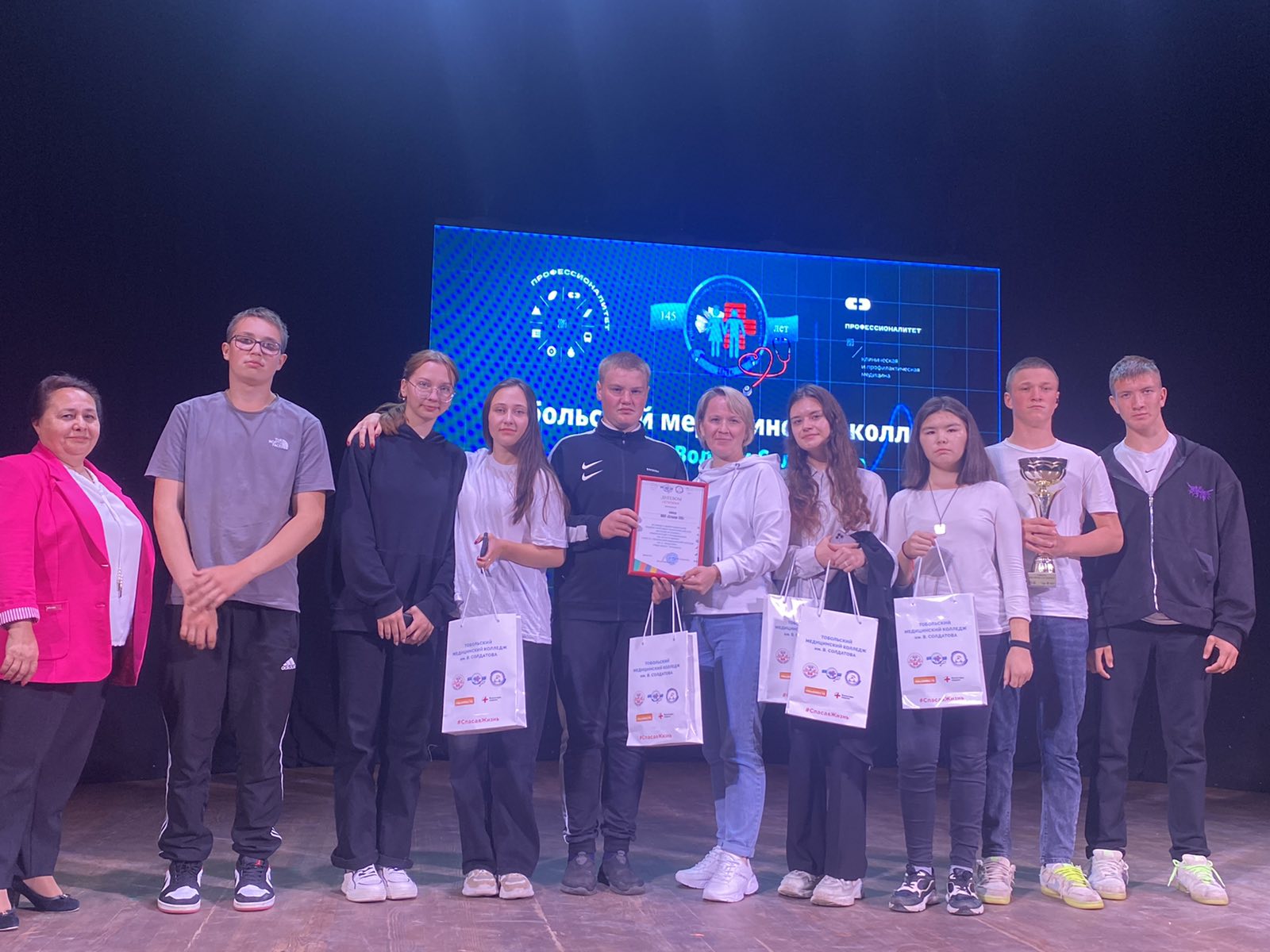 КОНКУРСНАЯ ДЕЯТЕЛЬНОСТЬ
Российская психолого-педагогическая олимпиада школьников им.К.Д.Ушинского (1 победитель)
Межрегиональная медико-спортивно-туристическая игра «Без права на ошибку» (1 место)
Второй и Третий грантовый конкурс для школ и школьных лесничеств «Тобольский лес» программы «Формула хороших дел», Победитель (Гранты по 50 000 руб.)
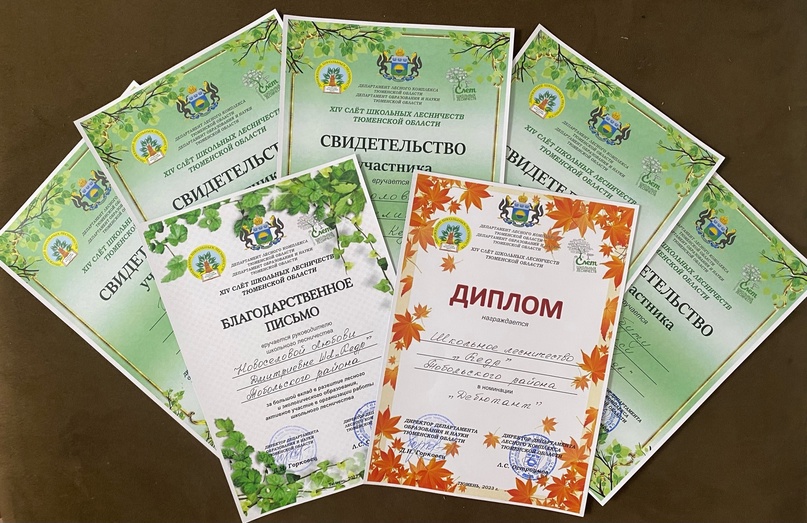